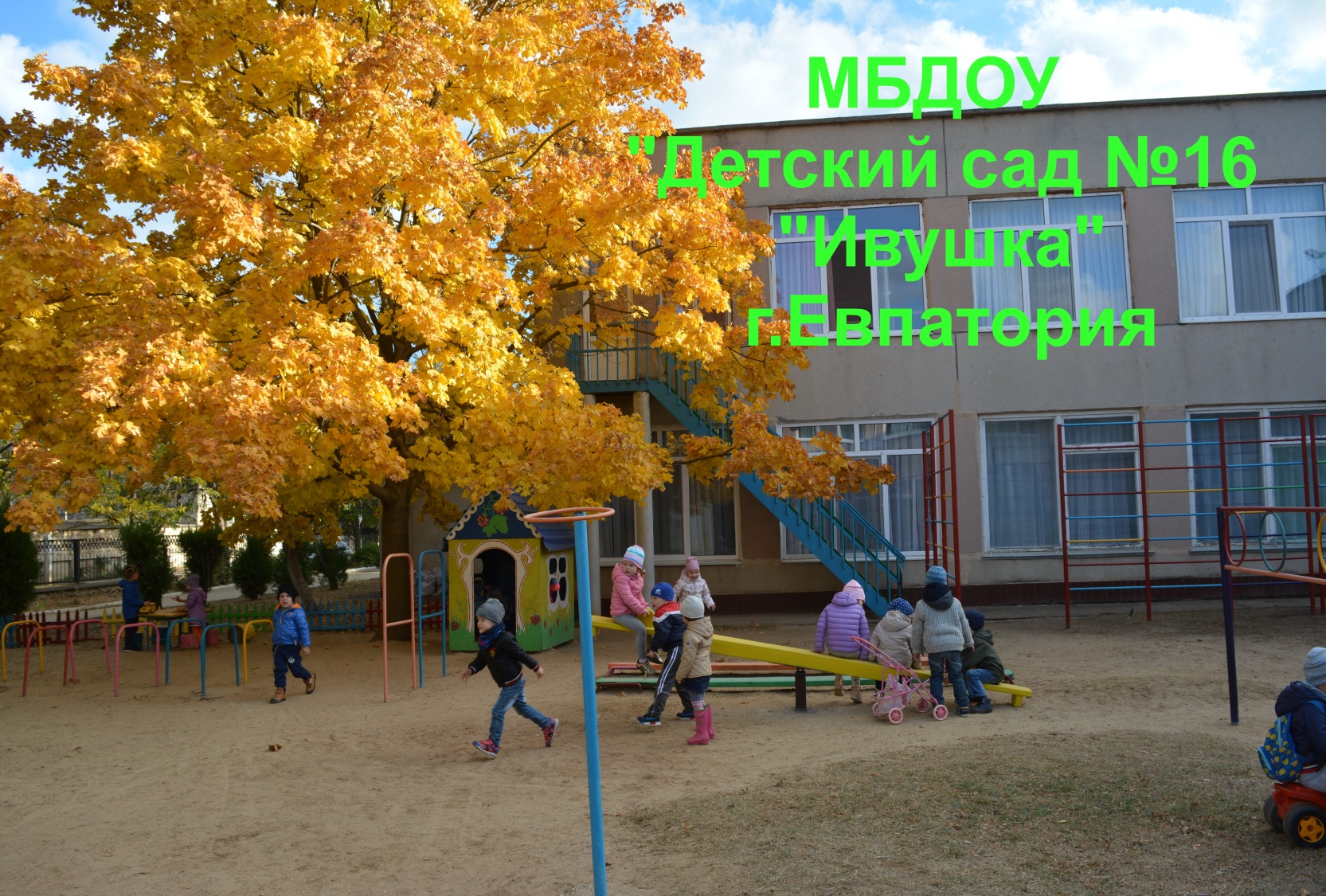 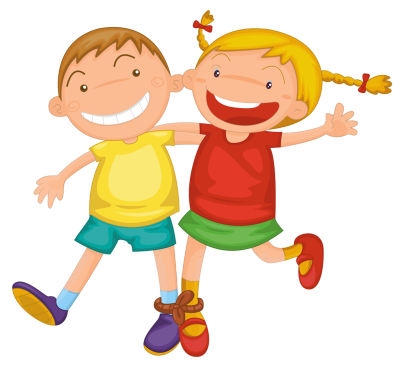 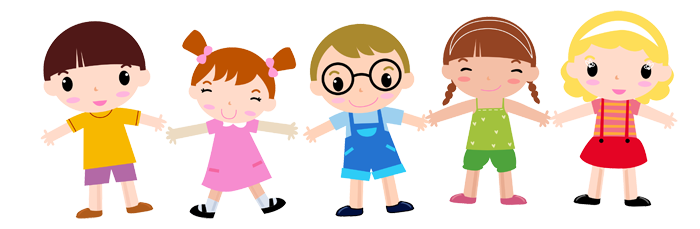 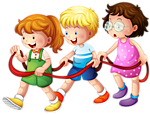 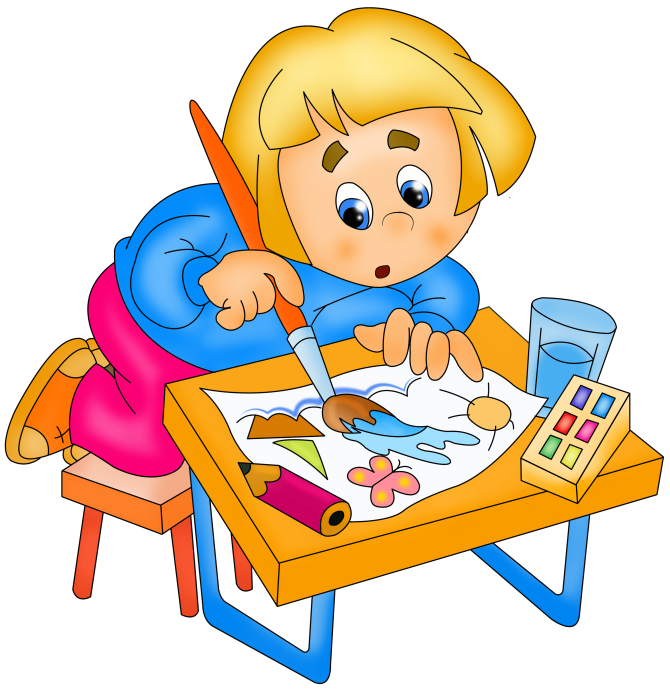 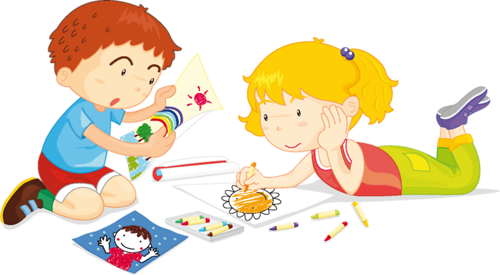 «Инновационные педагогические технологии в художественно-эстетическом направлении развития дошкольников»
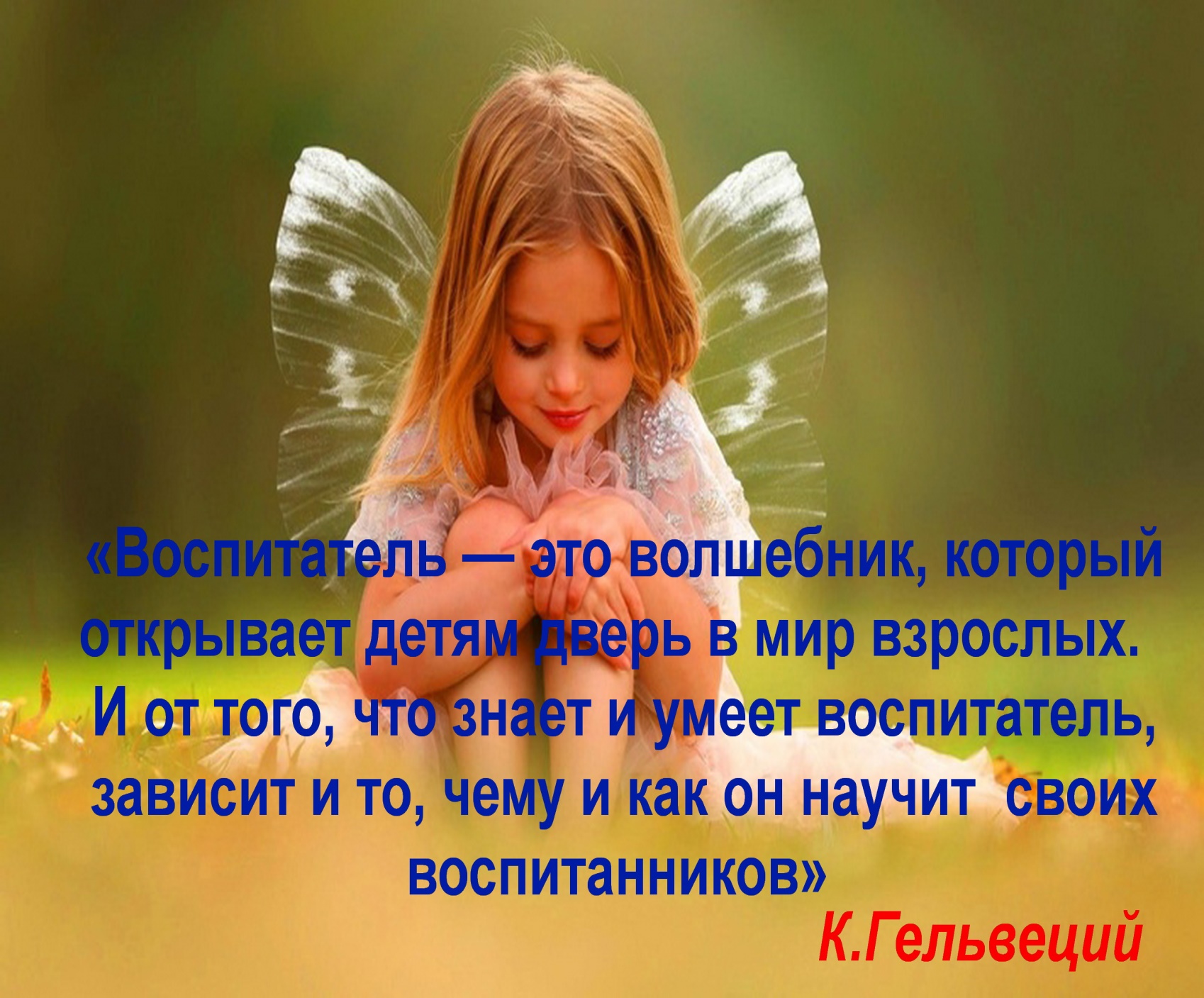 К художественно-эстетической деятельности относится:

• Изобразительная деятельность;
• Музыкальная деятельность;
• Восприятие художественной литературы ;
• Театрализованная деятельность.
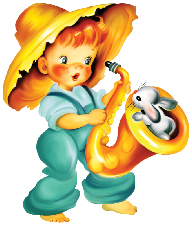 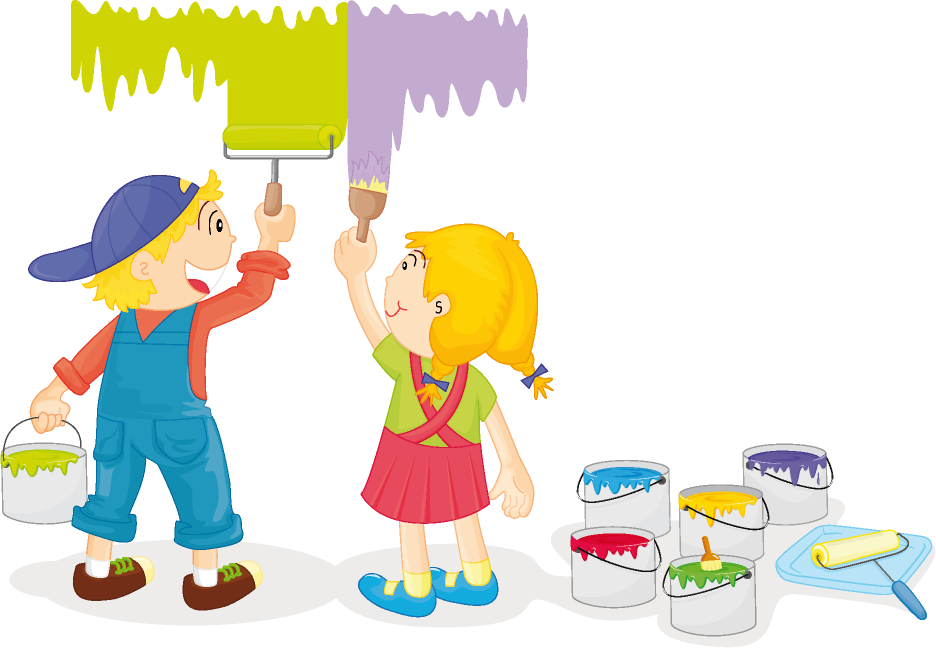 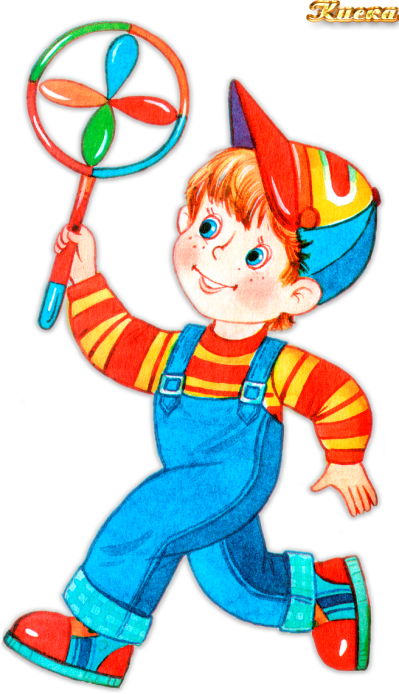 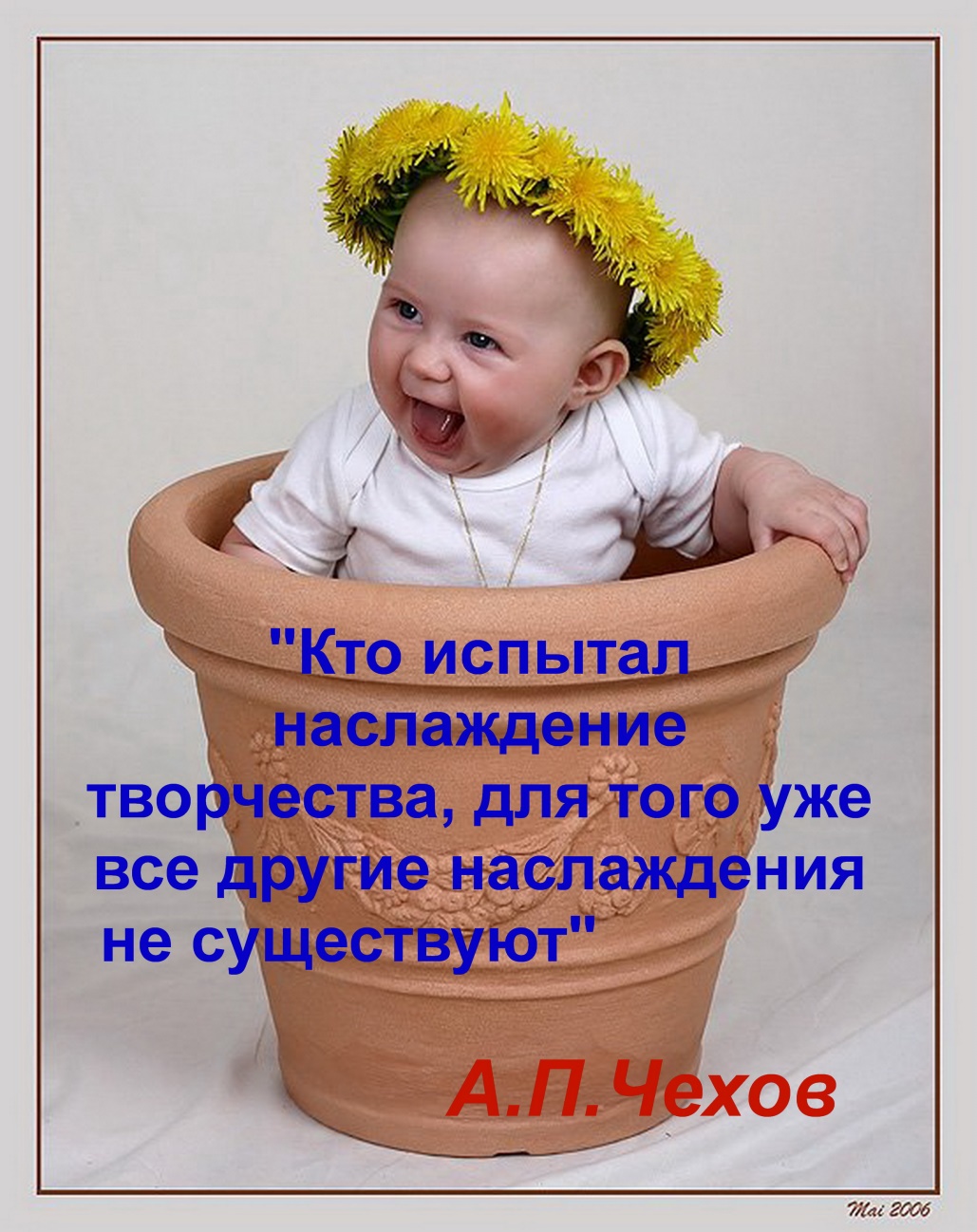 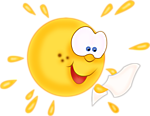 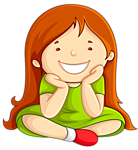 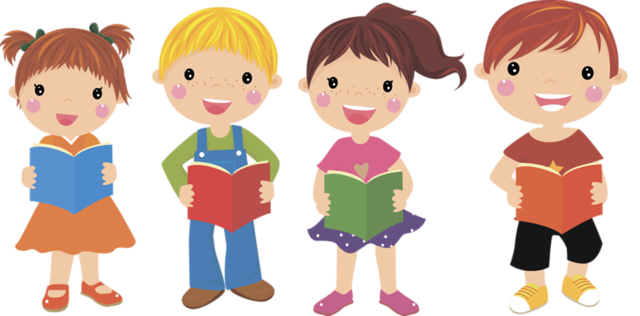 Программа дополнительного образования 
МБДОУ «Детский сад №16  «Ивушка»
г.Евпатории  Республики Крым»
"Творим вместе                               с малышом"
(художественно – эстетическое развитие дошкольников 5-7 лет)
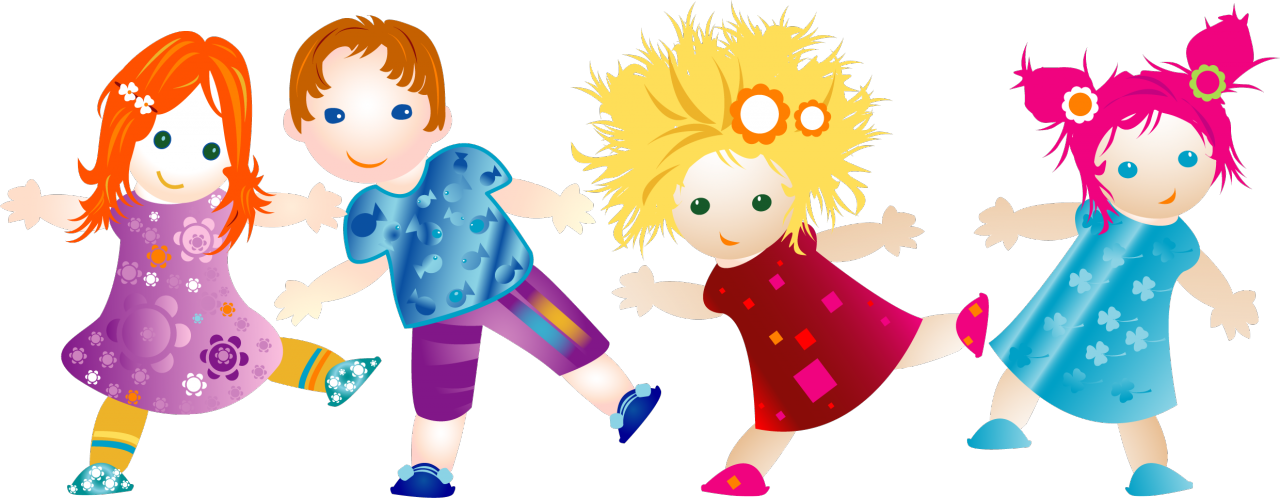 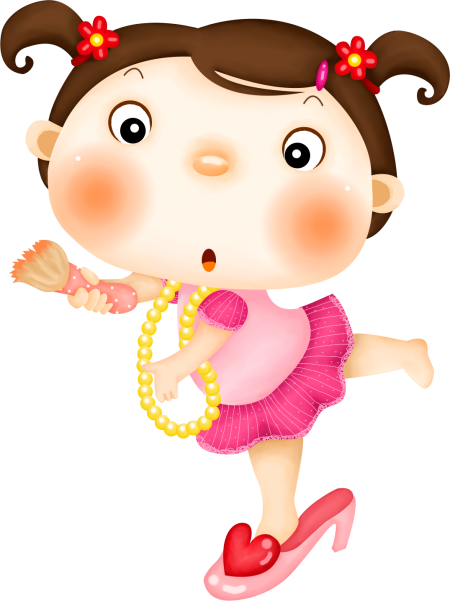 Нетрадиционные техники в рисованииКвилингВаляние                       Конструирование   из   бумаги и картона            Поделки из коктейльных трубочек    Поделки из газетных трубочек      Техника витражного рисования
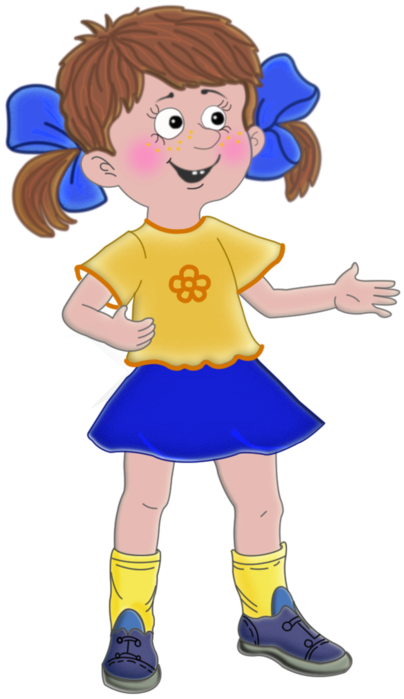 "Истоки способностей и дарования детей — на кончиках их пальцев. От пальцев, образно говоря, идут тончайшие нити — ручейки, которые питают 
источник творческой мысли. Другими словами,                                    «чем больше мастерства в 
детской руке, тем умнее ребенок",                                                   В.А. Сухомлинский.
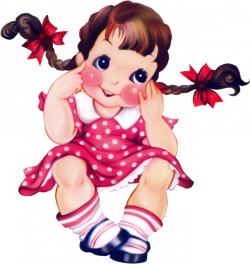